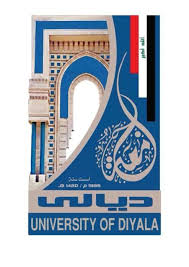 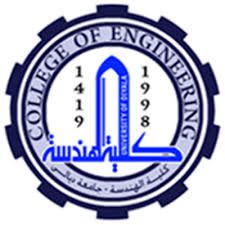 DIYALA UNIVERSITYCOLLEGE OF ENGINEERINGDEPARTMENT OF COMMUNICATION ENGINEERING
Electronic  Circuits II 

Second Year_ Lecture 2
lecturer
Wisam Hayder

2021
1
3. Important Terms
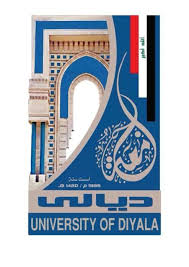 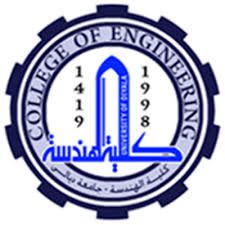 2
[Speaker Notes: aaa]
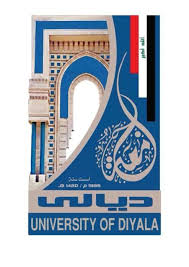 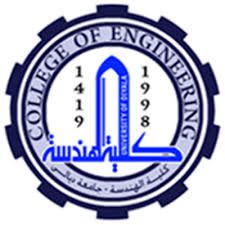 3. Important Terms
(ii) Frequency response. The voltage gain of an amplifier varies with signal frequency. 

It is because reactance of the capacitors in the circuit changes with signal frequency and hence affects the output voltage.

The curve between voltage gain and signal frequency of an amplifier  is known as frequency response.
3
[Speaker Notes: aaa]
3.  Important Terms
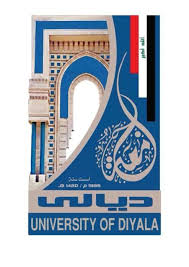 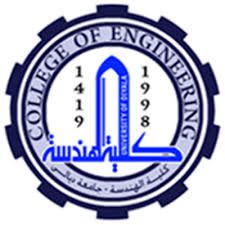 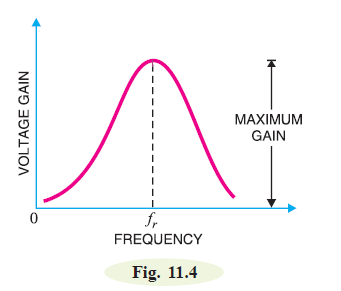 4
[Speaker Notes: aaa]
3. Important Terms
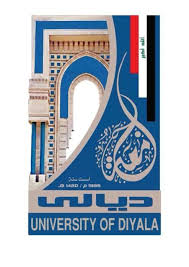 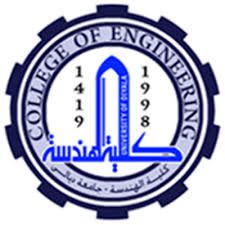 The performance of an amplifier depends to a considerable extent upon its frequency response.
While designing an amplifier, appropriate steps must be taken to ensure that gain is essentially uniform over some specified frequency range.
 For instance, in case of an audio amplifier, which is used to amplify speech or music, it is necessary that all the frequencies in the sound spectrum (i.e. 20 Hz to 20 kHz) should be uniformly amplified otherwise speaker will give a distorted sound output.
5
[Speaker Notes: aaa]
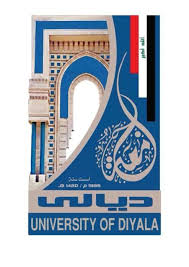 3. Important Terms
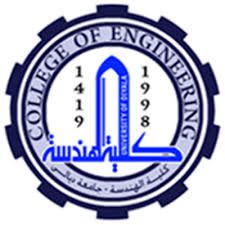 (iii) Decibel gain. Although the gain of an amplifier can be expressed as a number, yet it is of great practical importance to assign it a unit.
 The unit assigned is bel or decibel (db).
The common logarithm (log to the base 10) of power gain is known as bel power gain i.e.
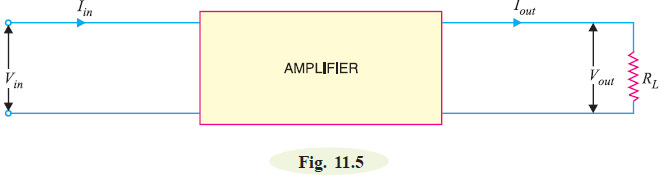 6
[Speaker Notes: aaa]
3. Important Terms
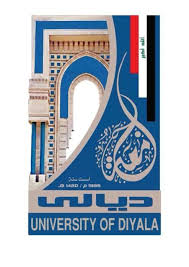 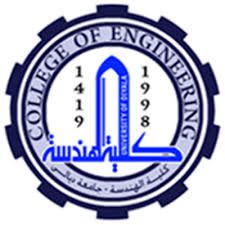 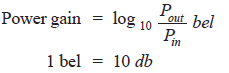 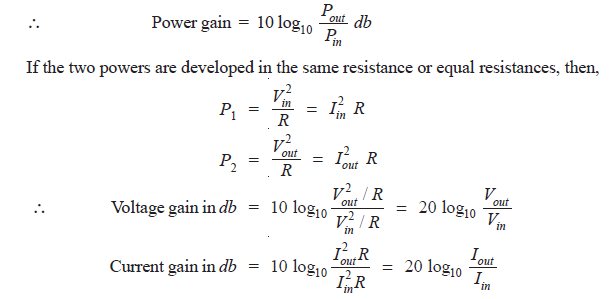 7
[Speaker Notes: aaa]
3. Important Terms
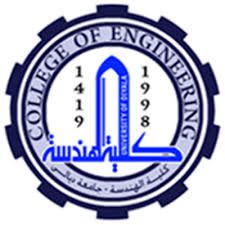 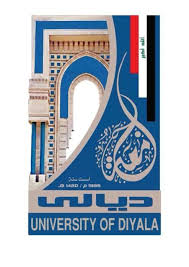 8
[Speaker Notes: aaa]
3. Important Terms
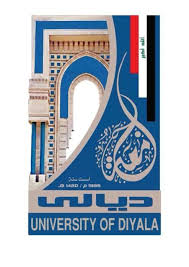 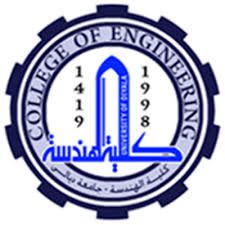 (b) When the gains are expressed in db, the overall gain of a multistage amplifier is the sum of gains of individual stages in db. 
Thus referring to Fig. 11.6,
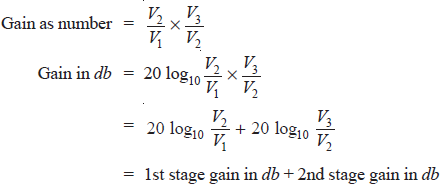 9
[Speaker Notes: aaa]
3. Important Terms
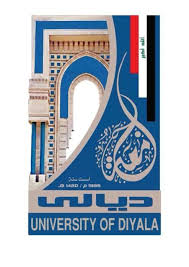 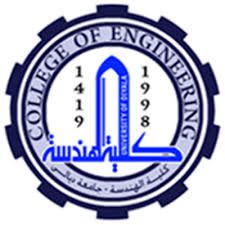 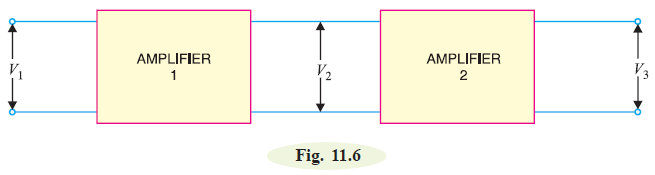 However, absolute gain is obtained by multiplying the gains of individual stages.
 Obviously, it is easier to add than to multiply.
10
[Speaker Notes: aaa]
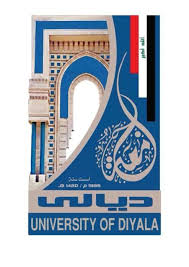 3.Important Terms
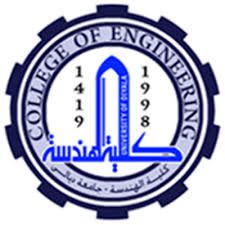 11
[Speaker Notes: aaa]
3. Important Terms
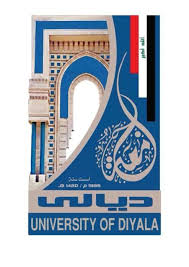 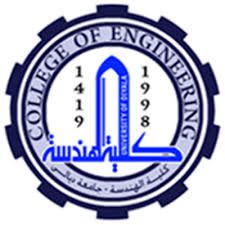 12
[Speaker Notes: aaa]
3. Important Terms
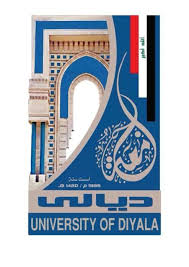 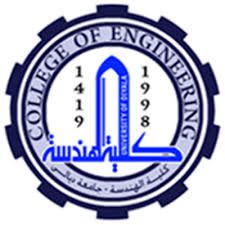 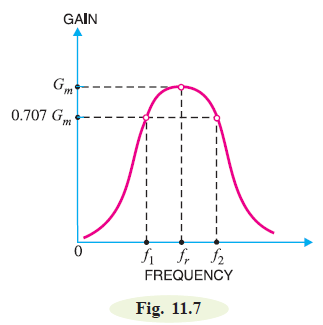 The bandwidth of an amplifier can
     also be defined in terms of db.
 Suppose the maximum voltage 
     gain of an amplifier is 100. 
Then 70.7% of it is 70.7.
∴ Fall in voltage gain from maximum
      gain.
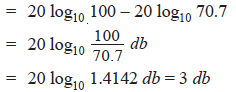 13
[Speaker Notes: aaa]
3. Important Terms
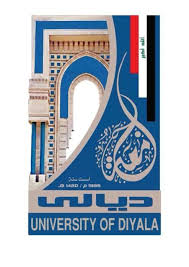 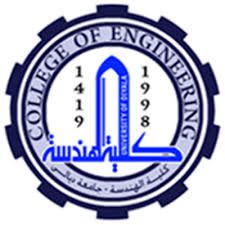 Hence bandwidth of an amplifier is the range of frequency at the limits of which its voltage gain falls by 3 db from the maximum gain.
 The frequency f1 or f2 is also called 3-db frequency or half-power frequency.
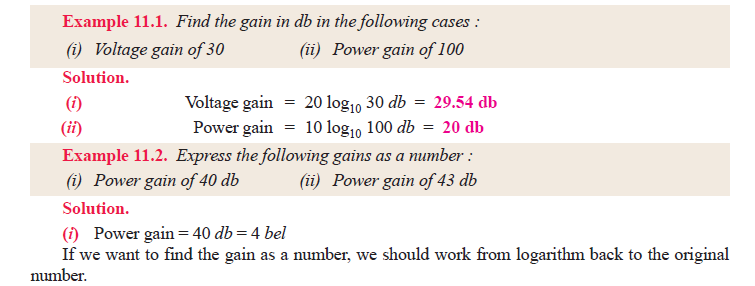 14
[Speaker Notes: aaa]
3. Important Terms
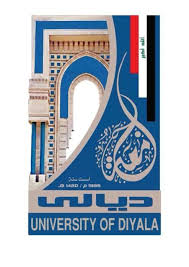 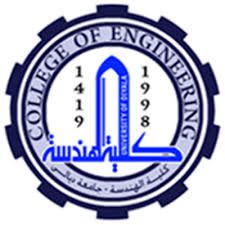 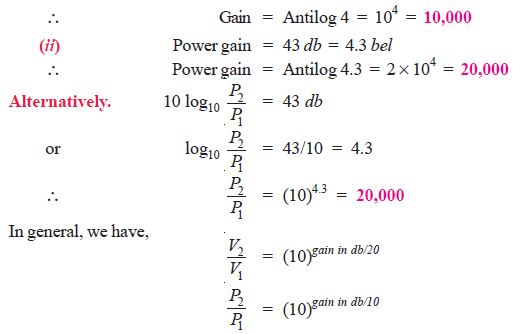 15
[Speaker Notes: aaa]
3. Important Terms
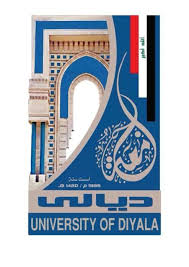 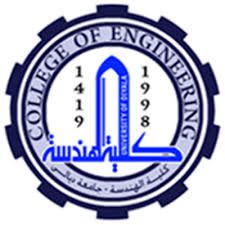 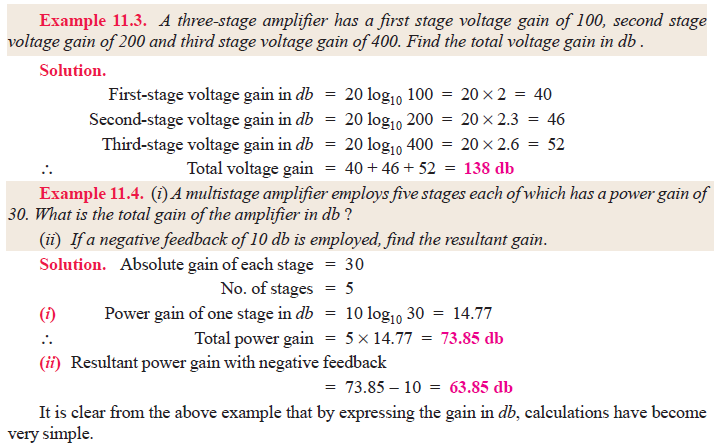 16
[Speaker Notes: aaa]
3. Important Terms
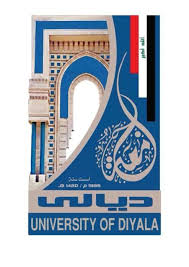 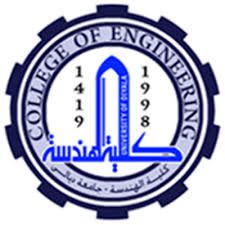 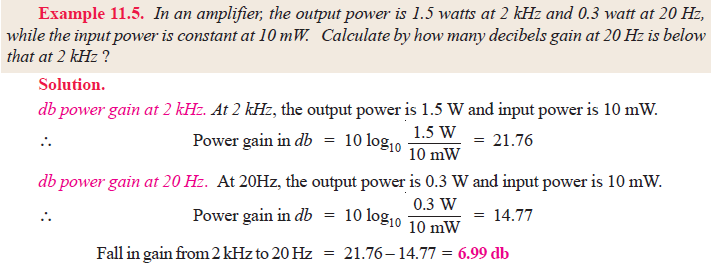 17
[Speaker Notes: aaa]
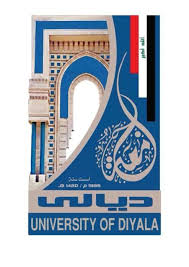 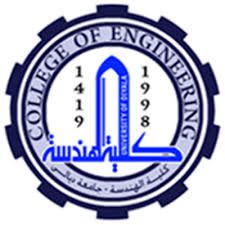 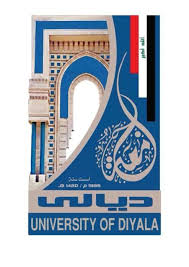 3. Important Terms
Homework

1- A certain amplifier has voltage gain of 15 db. If the input signal voltage is 0.8V, what is the output voltage ?

2- An amplifier has an open-circuit voltage gain of 70 db and an output resistance of 1.5 k Ω
Determine the minimum value of load resistance so that voltage gain is not more than 67db.

3- An amplifier feeding a resistive load of 1k Ω  has a voltage gain of 40 db. If the input signal is 10 mV, find (i) output voltage (ii) load power.

4- An amplifier rated at 40W output is connected to a 10 Ω speaker.
 (i) Calculate the input power required for full power output if the power gain is 25 db. 
(ii) Calculate the input voltage for rated output if the amplifier voltage gain is 40 db.
18
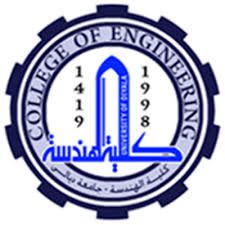 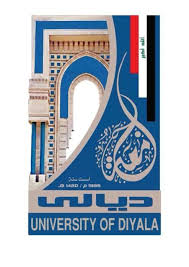 3. Important Terms
Question: In an amplifier, the maximum voltage gain is 2000 and occurs at 2 kHz. It falls to 1414 at 10 kHz and 50 Hz. Find :
(i) Bandwidth (ii) Lower cut-off frequency (iii) Upper cut-off frequency.

Solution.
(i) Referring to the frequency response in Fig.
     the maximum gain is 2000. Then 70.7% of
     this gain is 0.707 × 2000 = 1414. It is given
     that gain is 1414 at 50 Hz and 10 kHz. As 
     bandwidth is the range of frequency over
     which gain is equal or greater than 70.7% 
     of maximum gain, ∴ Bandwidth = 50 Hz to 10 kHz
(ii) The frequency (on lower side) at which the
      voltage gain of the amplifier is exactly 70.7%
      of the maximum gain is known as lower cut-off frequency.
      Referring to Fig. 11.8, it is clear that :
      Lower cut-off frequency = 50 Hz
(iii) The frequency (on the higher side) at which
      the voltage gain of the amplifier is exactly 70.7% of the maximum gain is known as upper
      cut-off frequency. Referring to Fig. 11.8, it is clear that: Upper cut-off frequency = 10 kHz
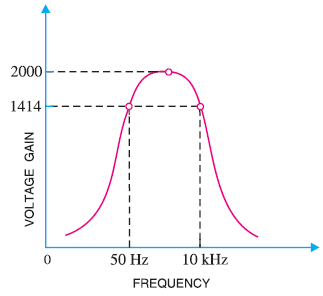 19
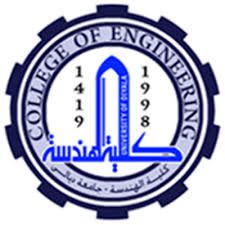 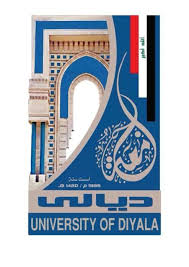 4. Properties of db Gain
The power gain expressed as a number is called ordinary power gain. Similarly, the voltage gain expressed as a number is called ordinary voltage gain.
  1. Properties of db power gain. The following are the useful rules   
      for db power gain :
 (i) Each time the ordinary power gain increases (decreases) by a  
     factor of 10, the db power gain increases (decreases) by 10 db.  
     For example, suppose the ordinary power gain increases from 
     100 to 1000 (i.e. by a factor of 10).

      ∴ Increase in db power gain = 10 log10 1000 – 10 log10 100
                                                    = 30 – 20 = 10 db
This property also applies for the decrease in power gain.
20
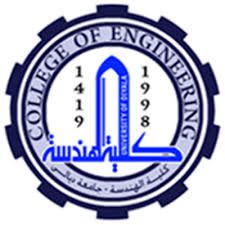 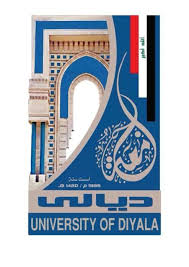 4. Properties of db Gain
(ii) Each time the ordinary power gain increases (decreases) by a  
      factor of 2, the db power gain increases (decreases) by 3 db.

     For example, suppose the power gain increases from 100 to 200   
     (i.e. by a factor of 2).
     ∴ Increase in db power gain = 10 log10 200 – 10 log10 100
                                                   = 23– 20 = 3 db

2. Properties of db voltage gain. The following are the useful rules  
    for db voltage gain :
(i) Each time the ordinary voltage gain increases (decreases) by a  
     factor of 10, the db voltage gain increases (decreases) by 20 db.
21
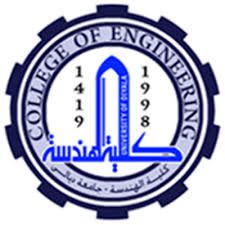 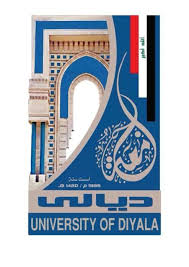 4. Properties of db Gain
For example, suppose the voltage gain increases from 100 to 1000 (i.e. by a factor of 10). 
∴ Increase in db voltage gain = 20 log10 1000 – 20 log10 100
                                               = 60 – 40 = 20 db

(ii) Each time the ordinary voltage gain increases (decreases) by a  
    factor of 2, the db voltage    gain increases (decreases) by 6 db.

   For example, suppose the voltage gain increases from 100 to 200  
   (i.e. by a factor of 2).
   ∴ Increase in db voltage gain = 20 log10 200 – 20 log10 100
                                                  = 46 – 40 = 6 db
22